African-Americans and Latinos Made Significant Coverage Gains, 2013-2015
Percent under age 65 who were uninsured all year
Race/Ethnicity
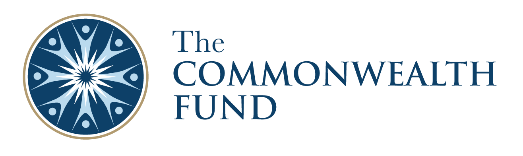 Note: White and African Americans only includes those who are White or African American alone.
Source: U.S. Census Bureau, 2013, 2014, and 2015 Current Population Survey Reports and from CPS’s table creator at http://www.census.gov/cps/data/cpstablecreator.html